Which London boroughs are gaining the most from park friends groups?
18 May 2023
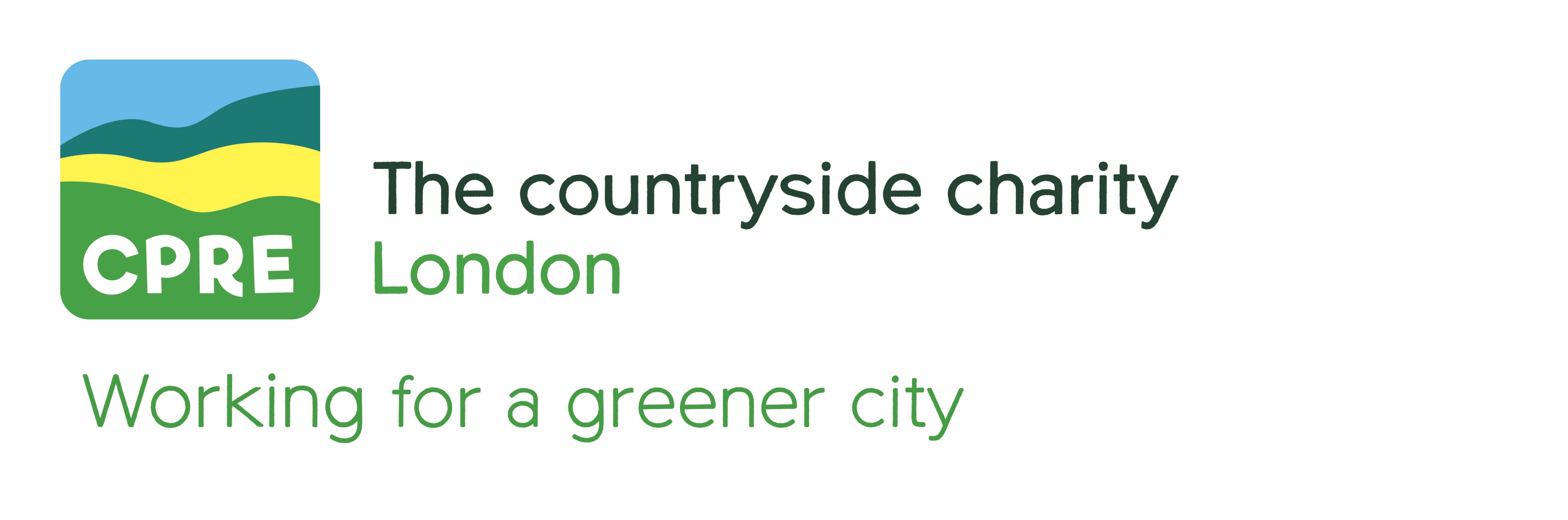 Our partnerships
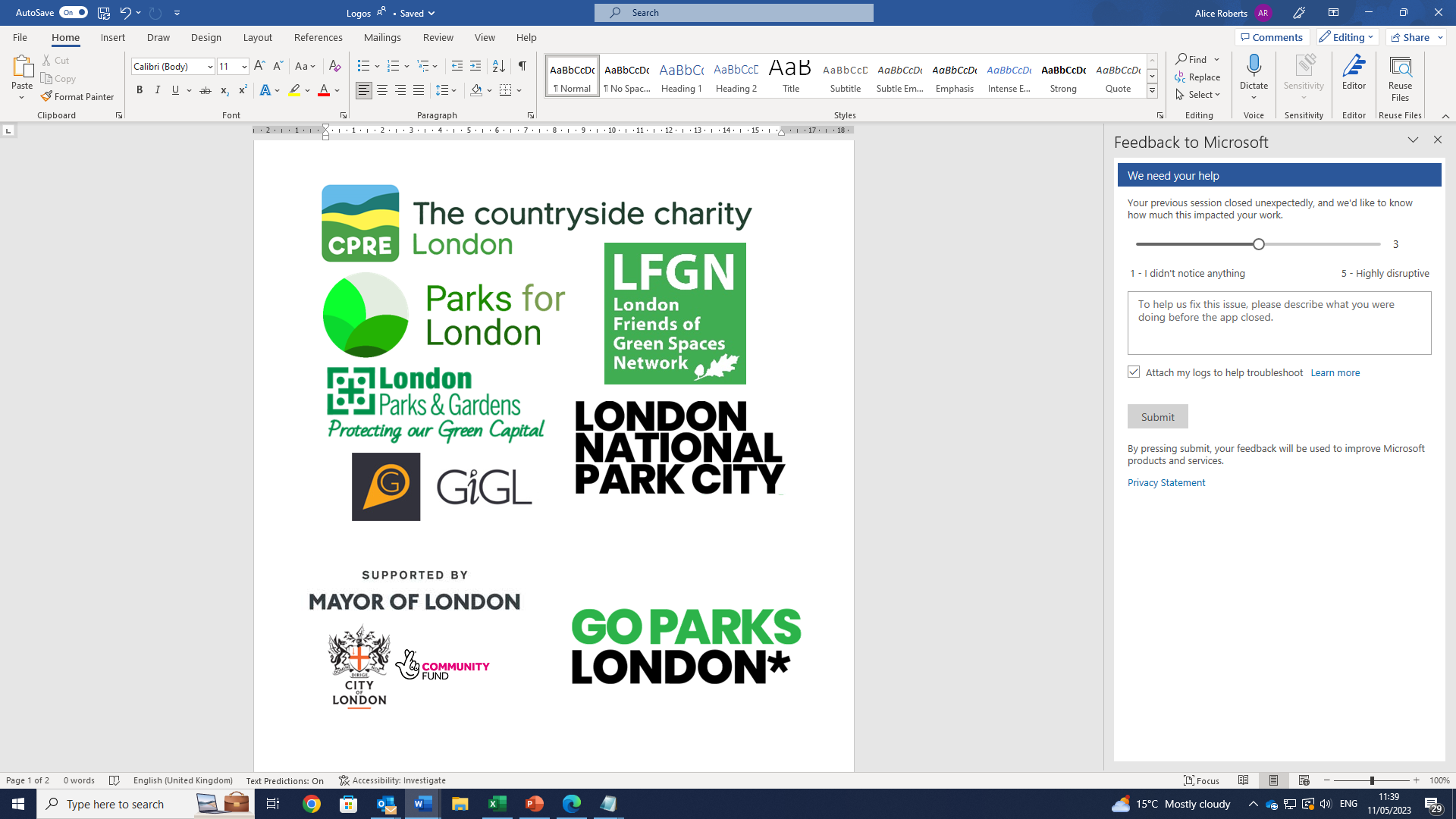 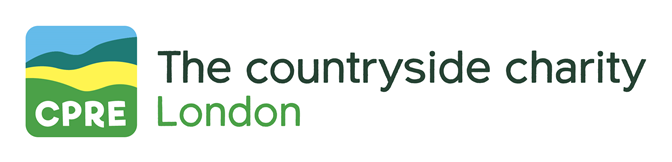 www.cprelondon.org.uk
alice@cprelondon.org.uk
Today
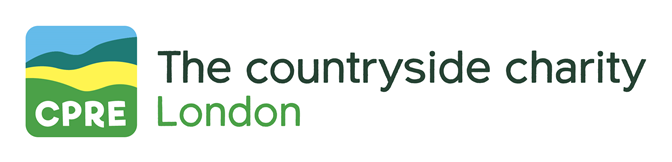 Alice Roberts (CPRE London)
Dave Morris (LFGN)
Tony Leach (Parks for London)
Mark Cridge, London National Park City
Q&A
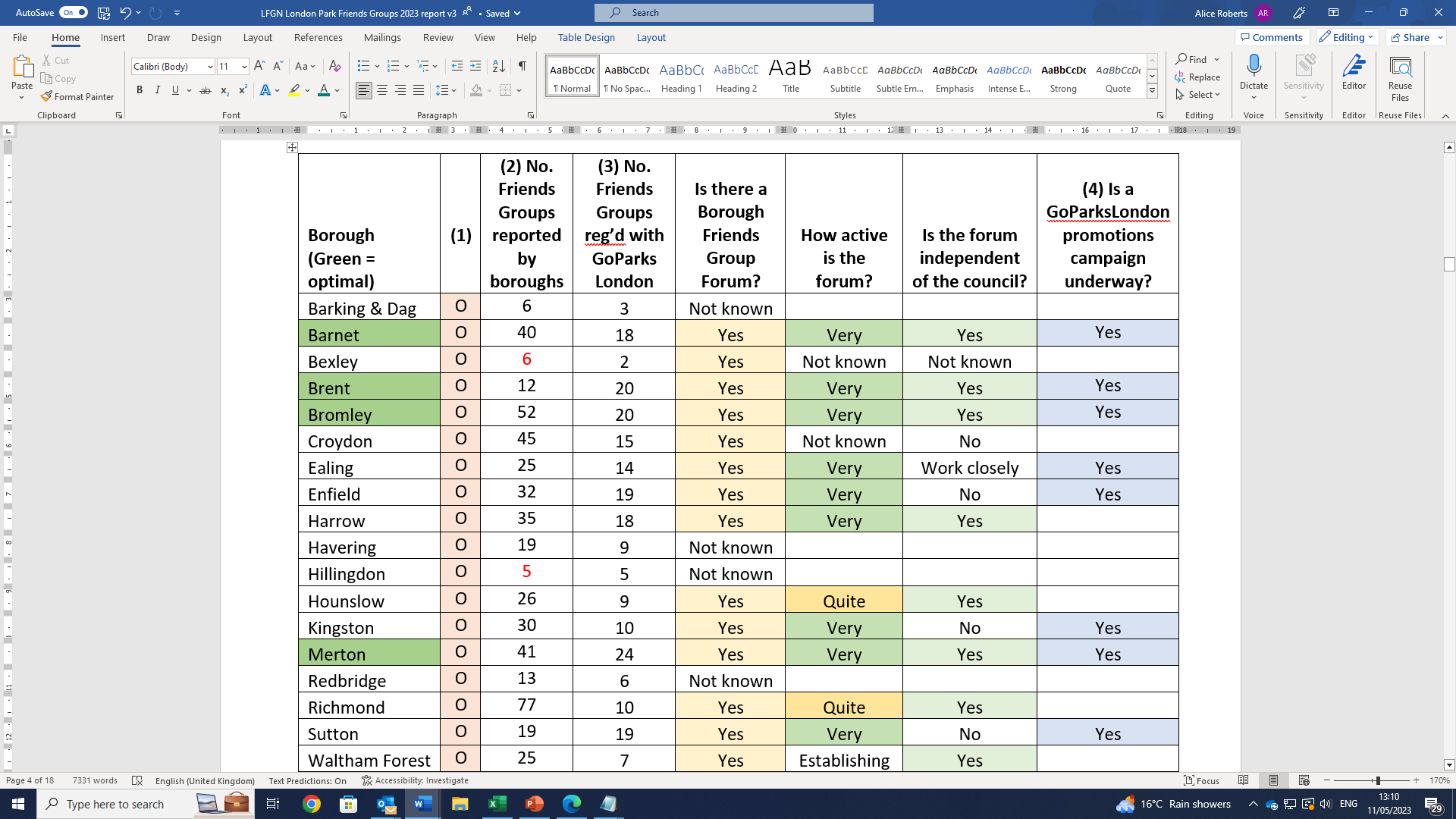 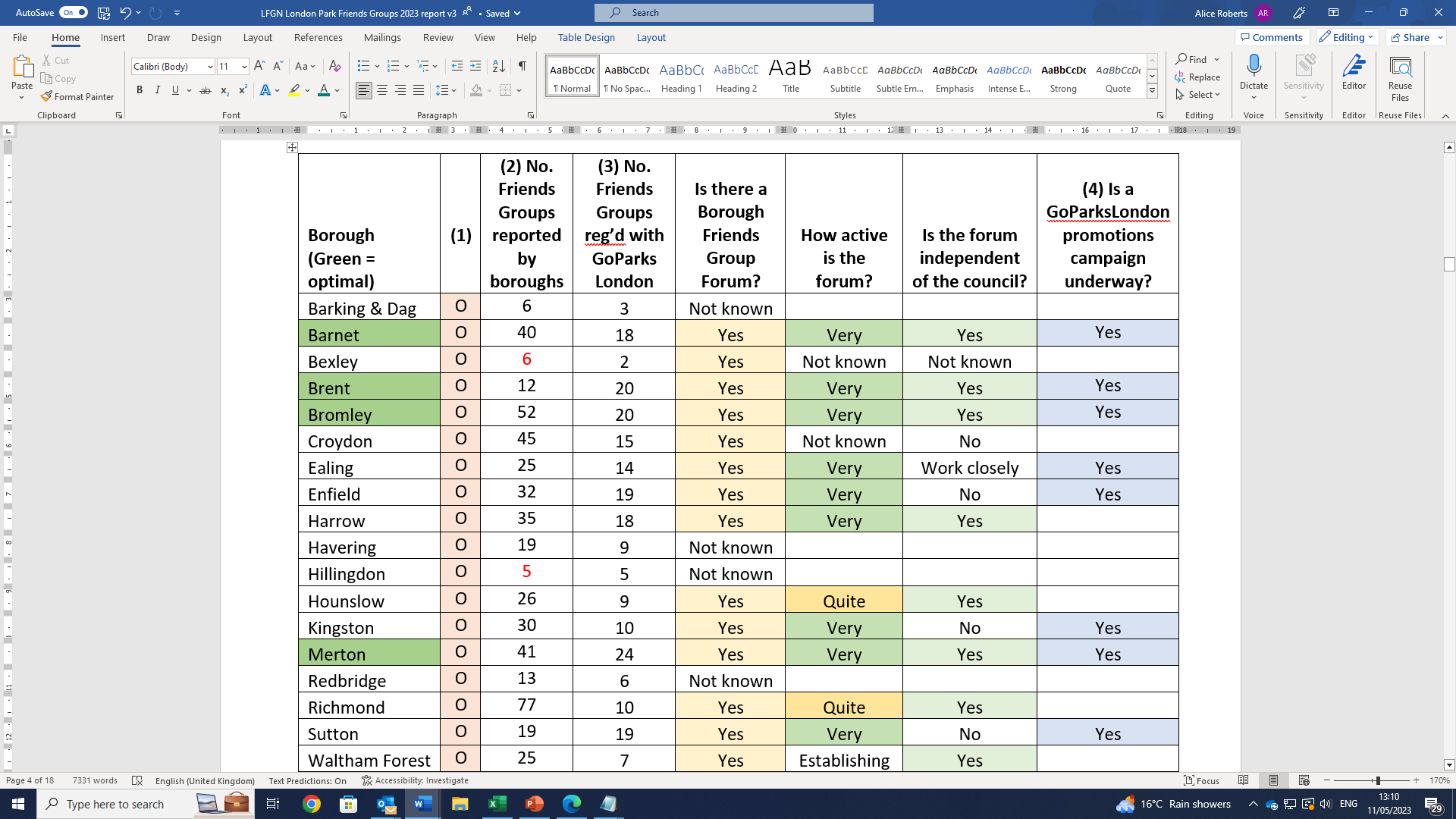 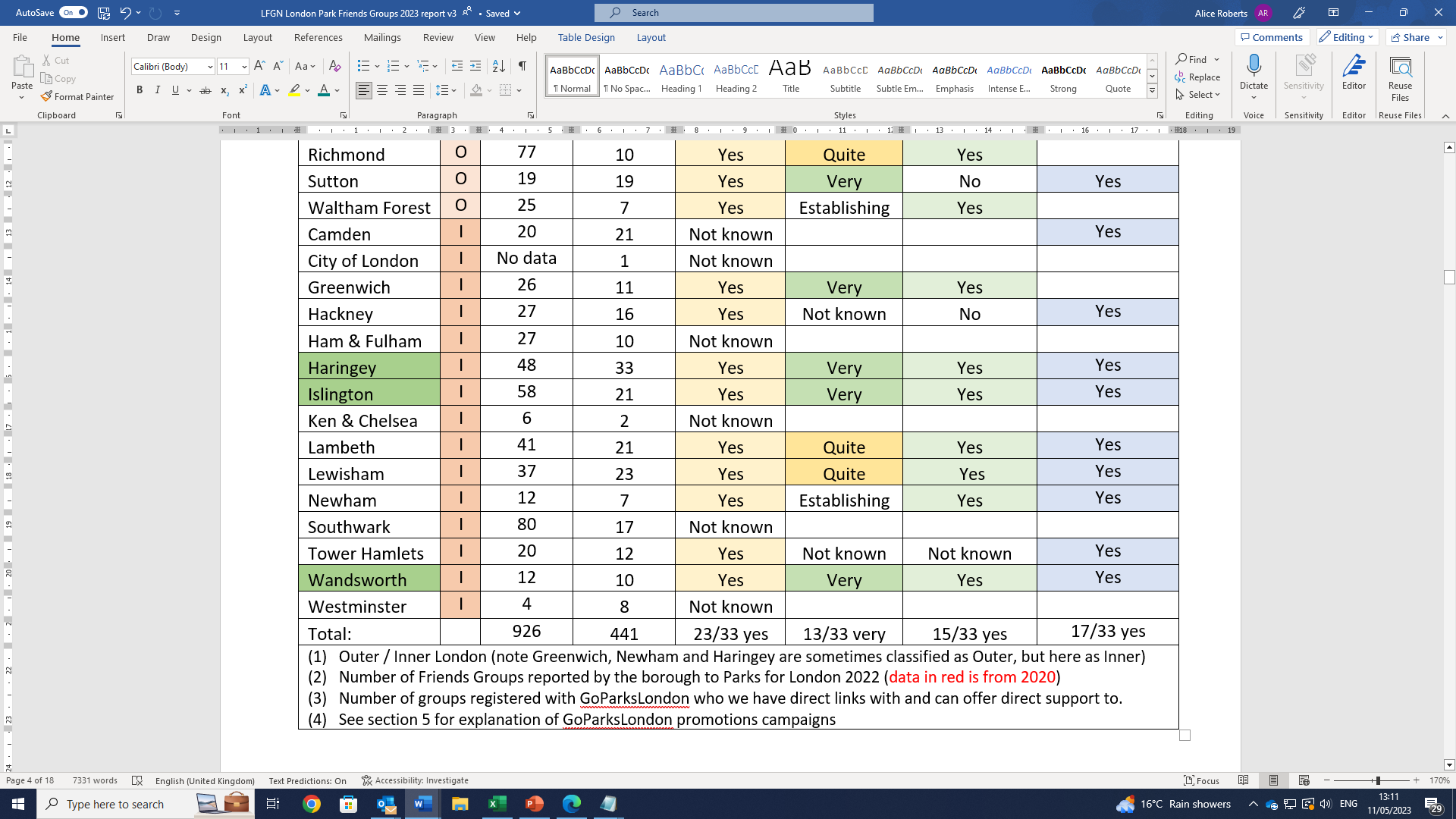 Numbers of friends groups in London
There are 926 park friends groups in London
441 of London’s park friends groups are registered with GoParksLondon project meaning they are benefitting from support via the project
The number of groups in each borough ranges from just a few to over fifty
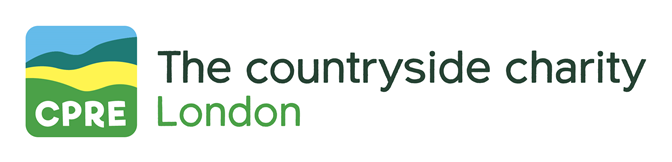 Borough forums / GoParks promotions
There is a Friends Group Forum in 23 of 33 boroughs; 13 of these are very active; 15 are independent of the council (see Section 4 for more on the benefits of forums)
Via the GoParksLondon project, CPRE London has supported promotions campaigns (promoting parks / friends groups / volunteering) in 17 boroughs (see Section 5)
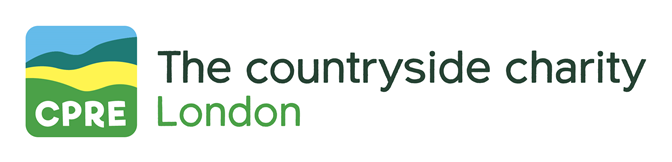 Which boroughs are gaining most benefits from park friends groups?
Barnet, Bromley, Brent, Merton – Outer London boroughs
Haringey, Islington, Wandsworth – Inner London boroughs
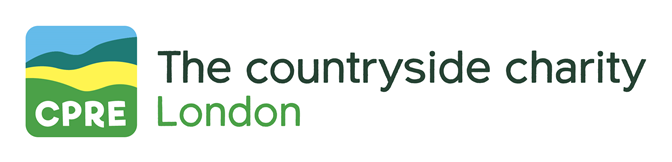 But also…
Our reflections…
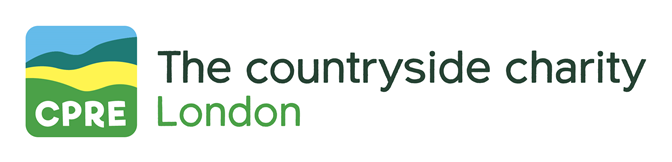 Increasing numbers of councils now have a member of staff at least part time allocated to supporting friends groups – it’s something I’m seeing more. 
No comprehensive data but Sutton, Wandsworth (outsourced), B&D, Haringey, Lewisham (outsourced), Kingston (outsourced) Merton (outsourced) and Westminster (outsourced) have this. 
Some use it really effectively to get new groups started, support bid-writing, hold events, etc. I think the councils who offer at least something of this type of support often tend to have a tighter link to friends groups than those that don’t.
Councillor reflections…
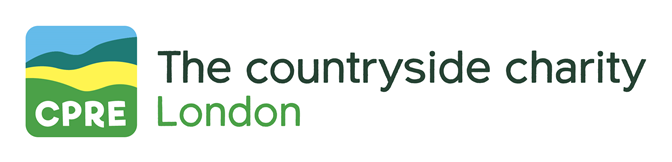 Cllr Catherine Rose, Southwark Cabinet Member for Parks*, speaking on receiving the Good Parks for London 'Top Borough 2022' award. 

“ .. [This award] will mean the most to the 100s of volunteers and members of all our ‘friends of’ groups, all 76 of the groups, who generate thousands of hours and added value to our parks and regular challenge and buckets of wisdom and I received this award on their behalf and I dedicate it to them.”

*Cabinet Member for Leisure, Parks, Streets and Clean Air
Friends group survey January 2023
We asked: 
What were your group’s top achievements of 2022?
What improvements did you make to your site in 2022?
Did you hold any community events to encourage people into the site, and if so, what did you do?
What challenges did you encounter in 2022?
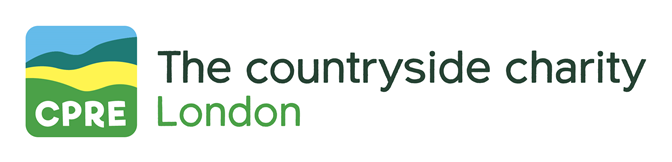 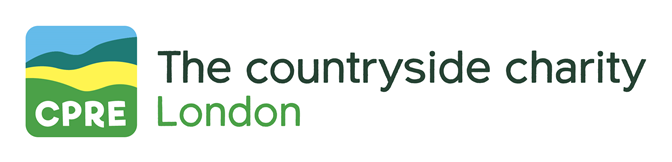 1. Top achievements
Bulb / tree / hedge / flower bed / wildflower, wildlife trail, repainting heritage railings, sensory area, kitchen garden, picnic benches, map, display panel, fun day, bee & butterfly garden, playground improvement, bat boxes, raised beds, rockery, wild area, recycling, wildlife recording, Pride event, over 60s fitness, benches, exercise equipment, fundraising, willow arch, litter pick, apple day, flower & produce show, cloud appreciation event, forest school sessions, art competition, art & music festival, open-air theatre, bug hotels, pond refurbishment, Halloween fiesta, new bins, mural, vegetable garden,  listening bench, animal carvings, over 55s programme, noticeboard, Wildstock, 1 o’clock club, outdoor gym, running track, candlelit carols, Jubilee celebration, hedgehog holes, knitting group, mulch, watering
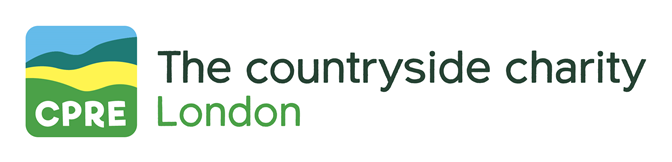 2. Improvements
River restoration, zebra crossing, litter, bulbs, borders, beds, trees, child space, maintenance, planting, growing space compost binds bench, lake clearing, woodland path, wildlife information board, sensory area, history exhibition, cycle lane, management plan, repainted gates, repaired steps, food forest, weather station, work to paths and benches, stumpery, dog walking club, copse creation, repaired pergolas, SINC work, fly-tipping action, link to schools, MUGA reconditioning, weeding!, chess tables, apprentice, graffiti, wildlife pond, humpback mounds for kids on bikes, herbs, no-mow areas, memorial bench
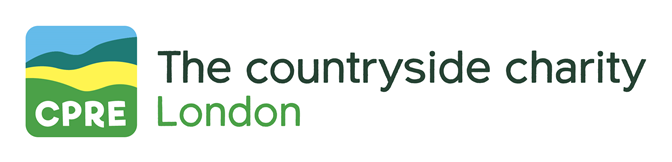 3. Events / activities
Volunteer days, nature walks, planting, coffee morning, composting workshop, Jubilee party, plant swap, rivers week, wetland day, wetland tour, Halloween spooky walk, Santa’s grotto, litter picks, food bank collection, fun day, Open City Day, history tours, wildlife observing, Biggest Leaf Pile, Park in the Dark, landscape artist competition, picnic, plant sale, bike repairs, Easter egg hunt, Punch & Judy show, health & wellbeing festival, age concern walk, Brownie pack badge, heritage walk, volunteer thank-you, wildflower /butterfly walk, small mammal survey, Pride picnic, concerts, dog show, carols in the park, open days, bunnies in the beds, horn fair, wassail, Park Run, regular walking groups, storytelling, trove market, inflatables days, Art in the Park, pumpkin carving, maths explorers, Armistice day, sports day, volunteer training, family oriented workshops, seed swap, apple pressing, willow wreathmaking, fete, dog Olympics, refugee picnic, cake sale
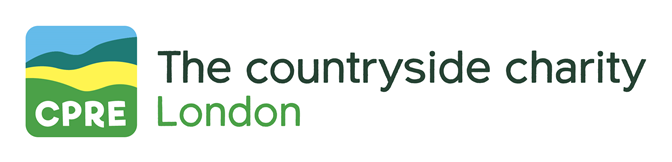 4. Challenges
Weather, drought, flooding, heat, water source
Litter, fly tipping, vandalism
Volunteers esp for committee
Communicating with council
Money